Η γλωσσολογία είναι το αντικειμενο μελετησ μασ
Μύθοι και αλήθειες για τη Γλωσσολογία: ένα κουϊζ
Γλωσσολογία για όλους
Ποιες οι διαφορές ανάμεσα στην πρώτη και τη δεύτερη γλώσσα;
Ίδιες ή διαφορετικές διαδικασίες;
Η έννοια της γλωσσικής ποικιλίας
Τα μυστικα της ανθρωπινησ γλωσσασ
Ο άνθρωπος μιλάει, ενώ τα ζώα όχι
Η ανθρώπινη γλώσσα είναι έναρθρος ήχος (γλωσσικός)
Οι κραυγές των ζώων είναι άναρθρος ήχος (φυσικός)
Ένας φυσικός ήχος δεν μαθαίνεται
Ένας γλωσσικός ήχος κατακτάται
Η γλώσσα έχει διπλή άρθρωση
Κάθε γλωσσικό σημείο είναι συμβατικός συνδυασμός ήχου και σημασίας
Βασικές αρχές της σύγχρονης Γλωσσολογίας: Σωστό ή λάθος;
Η Γλωσσολογία ασχολείται με τη γλωσσογονία και είναι σε θέση να δώσει απαντήσεις για το πώς δημιουργήθηκε η γλώσσα.
Η γραπτή γλώσσα είναι η πιο σωστή και αντιπροσωπευτική έκφραση του λόγου. Άρα, ο γραπτός λόγος πρέπει να αποτελέσει το αντικείμενο μελέτης τη γλωσσικής επιστήμης.
Σκοπός της γλωσσολογίας είναι η ανακάλυψη της δομής του ανθρώπινου φαινομένου «γλώσσα». Άρα, ο προφορικός λόγος ως η πλέον φυσική έκφραση της γλώσσας, πρέπει να αποτελέσει το αντικείμενο μελέτης τη γλωσσικής επιστήμης.
Η γλώσσα είναι πρωταρχικά ήχος. Η γραπτή της μορφή είναι δευτερογενές φαινόμενο. Άρα, στη γλωσσική σπουδή πρέπει να δοθεί προτεραιότητα στον φωνητικό χαρακτήρα της γλώσσας.
Οι γλωσσικές μεταβολές συνιστούν φθορά και απομάκρυνση από τη γλωσσική νόρμα. Άρα, σκοπός της γλωσσικής επιστήμης είναι να ρυθμίσει και να διδάξει τη χρήση της γλώσσας βάσει συγκεκριμένων κανόνων, έτσι ώστε να προσεγγίσει τα ιδεατά πρότυπα «καλύτερων» γλωσσών και «σωστότερων» προγενέστερων γλωσσικών μορφών.
Βασικές αρχές της σύγχρονης Γλωσσολογίας: Σωστό ή λάθος;
6.  H Γλωσσολογία είναι πρώτα από όλα μια αξιολογική επιστήμη. Υπάρχουν γλώσσες «πρωτόγονες» και γλώσσες «πολιτισμένες» και καλό είναι ο γλωσσολόγος να ασχολείται με τις γλώσσες εκείνες που παρουσιάζουν έναν ιδιαίτερο τρόπο ανάπτυξης.
7. Οι εξελικτικές μεταβολές αποτελούν ένα φυσικό χαρακτηριστικό των ανθρωπίνων γλωσσών. Άρα, σκοπός της γλωσσικής επιστήμης είναι να περιγράψει πώς είναι μια συγκεκριμένη γλώσσα, ποιες κανονικότητες τη διέπουν μια συγκεκριμένη χρονική στιγμή.
8. Σκοπός της γλωσσικής επιστήμης είναι η μελέτη των κλασικών γλωσσών, αφού από αυτές μπορούμε να αντλήσουμε στοιχεία για τη γλωσσική εξέλιξη των σύγχρονων γλωσσών και να κατανοήσουμε τη γλωσσική τους αφετηρία.
9. Σκοπός της γλωσσικής επιστήμης είναι η μελέτη όλων των γλωσσών, αφού όσο πιο μεγάλη και πλούσια η ποικιλία των γλωσσών που μελετάμε, τόσο πιο κοντά φθάνουμε στην κατανόηση των αρχών της καθολικής γραμματικής.
10. Η μελέτη της γλώσσας ως αυτόνομη επιστήμη μπορεί να προσεγγιστεί διττά: από τη θεωρία στα εμπειρικά δεδομένα (αξιωματική/ νοησιοκρατική προσέγγιση), από τα ίδια τα γλωσσικά φαινόμενα στη θεωρία (εμπειριοκρατική/ πραγματοκρατική προσέγγιση)
Προτεραιοτητα προφορικου λογου
α) την ιστορική προτεραιότητα
Ο γραπτός λόγος είναι κατά πολύ μεταγενέστερος του προφορικού, γιατί δεν ήταν απαραίτητος στην έκφραση και ικανοποίηση βασικών αναγκών του πρωτόγονου (και όχι μόνο) ανθρώπου. Μάλιστα, η γραφή για αιώνες ήταν υπόθεση μόνο λίγων πολιτισμών (ελληνικού, αιγυπτιακού, βαβυλωνιακού, κινεζικού). Αντίθετα, ο προφορικός λόγος υπήρξε για πολλές χιλιετίες -και για ορισμένες κοινωνίες εξακολουθεί ακόμη να είναι- ο μοναδικός δίαυλος επικοινωνίας μεταξύ των ανθρώπων.
β) τη βιολογική προτεραιότητα
Αν εξαιρέσουμε τις γενετικές ανωμαλίες που μπορούν να επηρεάσουν δραματικά τις εγκεφαλικές γλωσσικές λειτουργίες, όλοι οι άνθρωποι από την πρώτη στιγμή της ζωής τους -μήπως και νωρίτερα;- έχουν τη δυνατότητα να αντιλαμβάνονται και να μαθαίνουν χωρίς καμιά ιδιαίτερη δυσκολία τη γλώσσα (ή τις γλώσσες) του περιβάλλοντος στο οποίο μεγαλώνουν. Ο γραπτός λόγος κατακτάται αργότερα και μετά από μακρόχρονη θητεία στο σχολείο και στη συνέχεια σε άλλους κοινωνικούς (π.χ. εργασιακούς) χώρους, όπου η αξία του γραπτού λόγου θεωρείται δεδομένη.
γ) τη λειτουργική προτεραιότητα
Παρά την ευρύτατη διάδοση της γραφής στις σύγχρονες "εγγραμματισμένες" κοινωνίες, ο γραπτός λόγος εξακολουθεί να καλύπτει μικρό μόνο μέρος των επικοινωνιακών αναγκών μιας μικρής ή μεγάλης κοινότητας. Οι ανάγκες αυτές είναι κυρίως θεσμικού χαρακτήρα (κείμενα νομικά, διοικητικά, εμπορικά, θρησκευτικά). Η αίτηση και ηπαροχή γλωσσικών και μη γλωσσικών αγαθών (πληροφοριών/ υπηρεσιών) -για να το πούμε σχηματικά- είναι η καθημερινή πραγματικότητα εκατομμυρίων ανθρώπων και επιτελείται, ως γνωστόν, μέσω του προφορικού λόγου.
δ) τη δομική προτεραιότητα
"Στις περισσότερες μορφές γραφής, τα σύμβολα που χρησιμοποιούνται βασίζονται σε στοιχεία του προφορικού λόγου. Π.χ. το αλφαβητικό σύστημα αποτελείται από στοιχεία που το καθένα τους αντιστοιχεί με ένα ήχο (φθόγγο). Η ψυχολογική πραγματικότητα του φθόγγου προϋποτίθεται για την αιτιολόγηση του γράμματος ενός αλφαβητικού συστήματος. Η έλλειψη απόλυτης αντιστοιχίας, σε όλες τις λέξεις, ανάμεσα στα γράμματα και τους φθόγγους οφείλεται σε ιστορικούς παράγοντες και γι' αυτό δεν μειώνει την ισχύ της παραπάνω παρατήρησης". (Ε. Φιλιππάκη-Warburton, 1992. Εισαγωγή στη θεωρητική γλωσσολογία, σελ. 25. Αθήνα: Νεφέλη).
Προφορικοσ – γραπτοσ λογοσ
https://www.greek-language.gr/greekLang/studies/guide/thema_a10/index.htm
https://www.greek-language.gr/greekLang/studies/guide/thema_a10/01.html
Τι ακριβώς σημαίνει ότι γνωρίζω μια λέξη, κομμάτι από τη γνώση της μητρικής μου γλώσσας;
Σημαίνει πολύ απλά ότι γνωρίζω ότι ορισμένες ακολουθίες φθόγγων φέρουν συγκεκριμένες σημασίες, χωρίς μάλιστα να χρειάζεται να το... πολυσκεφτώ.
Όταν κάποιος γνωρίζει μια γλώσσα, γνωρίζει λέξεις αυτής της γλώσσας, δηλαδή ακολουθίες ήχων που σχετίζονται με συγκεκριμένες σημασίες.
Τι συμβαίνει, όμως, όταν δεν γνωρίζουμε μια γλώσσα; Πόσο εύκολο είναι να μαντέψουμε τη σημασία λέξεων μόνο από τη μορφή τους;
Ποιος σας έμαθε να μιλάτε;
Τη γλώσσα μου έδωσαν Ελληνική....
Μπορεί να νομίζετε ότι ήταν οι γονείς σας, αλλά στην πραγματικότητα μάθατε από μόνοι σας.
 Οι γονείς σας σας παρείχαν το «μοντέλο» της γλώσσας ή των γλωσσών που θα μαθαίνατε, αλλά γεννηθήκατε εφοδιασμένοι με έναν έτοιμο γλωσσικό επεξεργαστή που σας βοήθησε να καταλάβετε υποσυνείδητα πώς λειτουργούσε η γλώσσα που ακούγατε.
Κατάκτηση Γλώσσας
Ο κλάδος της Γλωσσολογίας που μελετά τους τρόπους με τους οποίους τα παιδιά μαθαίνουν τη γλώσσα τους (ΚΓ1).
Όταν η Γλωσσολογία ασχολείται με το πώς μαθαίνουμε μια δεύτερη ή ξένη γλώσσα, τότε μιλάμε για Κατάκτηση Δεύτερης Γλώσσας (ΚΓ2).
ποσο ιδιεσ η διαφορετικεσ είναι οι διαδικασιεσ κατακτησησ στην πρωτη και τη δευτερη γλωσσα;
Γνωρίζει ήδη ο μαθητής μια άλλη γλώσσα;
Είναι γνωστικά ώριμος;
Έχει μεταγλωσσική επίγνωση;
Πόσο εκτεταμένη γνώση για τον κόσμο έχει ο μαθητής; Μπορεί να μαντέψει το νόημα στην καινούρια γλώσσα μέσω έτοιμων σχημάτων που μπορεί να έχει σχηματίσει για τον κόσμο στην πρώτη του γλώσσα;
Έχει άγχος μήπως κάνει λάθη όταν εκφράζεται στη γλώσσα-στόχο;
Του επιτρέπεται από το περιβάλλον να μείνει σιωπηλός στα πρώτα στάδια μάθησης ή του επιβάλλεται να μιλήσει από την αρχή;
Υπάρχει αρκετός χρόνος για να πραγματοποιηθεί η μάθηση και αρκετή επαφή με ομιλητές από τη γλώσσα-στόχο;
Σε περίπτωση λάθους στην προφορά ή στη γραμματική έχει διορθωτική ανατροφοδότηση;
Σε περίπτωση λανθασμένης λέξης λαμβάνει αντίστοιχα ο μαθητής διορθωτική ανατροφοδότηση;
Εκτίθεται ο μαθητής σε τροποποιημένο εισαγόμενο  προσαρμοσμένο στις ανάγκες του και τις γλωσσικές δυνατότητές του;
ΔΡΑΣΤΗΡΙΟΤΗΤΑ
Στις παρακάτω κατηγορίες υποκειμένων έρευνας, σημειώνετε με (+) την ιδιότητα που εμφανίζεται, με (-) την ιδιότητα που ΔΕΝ εμφανίζεται και (?) την ιδιότητα για την οποία δεν είστε σίγουροι αν εμφανίζεται ή όχι, σύμφωνα με τη γλωσσική προσέγγιση ανάμεσα σε ΚΓ1 και ΚΓ2.
4 κατηγορίες μαθητών/ υποκειμένων-στόχων(+, -, ?)
4 κατηγορίες μαθητών(+, -, ?)
4 κατηγορίες μαθητών(+, -, ?)
4 κατηγορίες μαθητών(+, -, ?)
Η εννοια του κατανοητου εισαγομενου
https://www.sk.com.br/sk-krash-english.html
Διαβάστε τι λένε/ έλεγαν τα στόματά τους
Νη ε έλει (Διώνη 1.8)
Ο Σίλης είναι χάλιας (Διώνη, 3.2)
Μαμά, φώτο (Πέτρος, 3.1)
Η μαμά μου σήμερα μαγείρεψε μαγιονέστρα (Πέτρος 4.1)
Η πόρτα του γκαραζιού (Πέτρος 4.3)
[duduna], [molio] (Διώνη, 1.8)
Η εννοια του «κανονα» στην πρωτη και τη δευτερη γλωσσα
Πόσο συνειδητοί είναι οι κανόνες αυτοί;
ΑΣΚΗΣΗ 3: ΠΟΙΕΣ ΑΠΌ ΤΙΣ ΠΑΡΑΚΑΤΩ προτασεις αντιστοιχουν σε φυσικουσ ομιλητες της ελληνικησ και ποιες σε ξενουσ που μαθαινουν ελληνικα; Που βρισκεται το λαθοσ; Γιατι γινεται το λαθοσ αυτό;
Τα θέματα επεξεργάστηκαν από την αρμόδια επιτροπή. Φυσικός ομιλητής
Είναι γνωστός για τον κακό του χαρακτήρα από ανέκαθεν Φυσικός ομιλητής
Μου αρέσει ότι μαθαίνω ελληνικά ξένος ( «ότι» αντί για «που»)
Ο φίλος μου είναι ελληνικός ξένος (λάθος λέξη «ελληνικός»)
Περιορίστηκε στη μελέτη των ήδη συνταχθέντων εκθέσεων φυσικός ομιλητής
Ο δημοσιογράφος διέρρευσε την είδηση ότι θα γίνουν εκλογές φυσικός ομιλητής
Αντικατέστησε τους υπογραμμισμένους τύπους στην άσκηση που ακολουθεί με μία άλλη λέξη (από εκφώνηση άσκησης) φυσικός ομιλητής
Νομίζω που δεν έχει δίκιο ο ήρωας της ιστορίας (ξένος, «που» αντί για «ότι»)
Αρκετές χώρες συνδράμουν τους πλημμυροπαθείς φυσικός ομιλητής
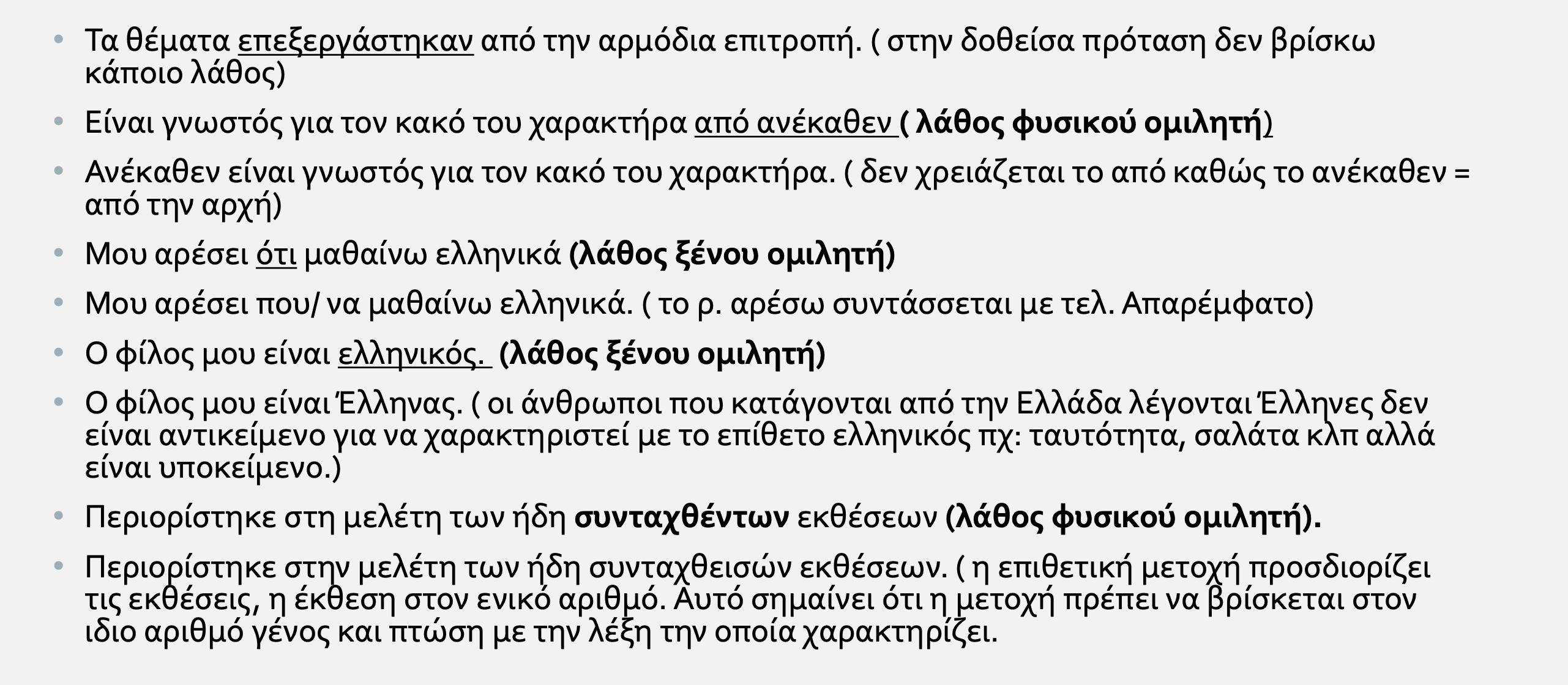 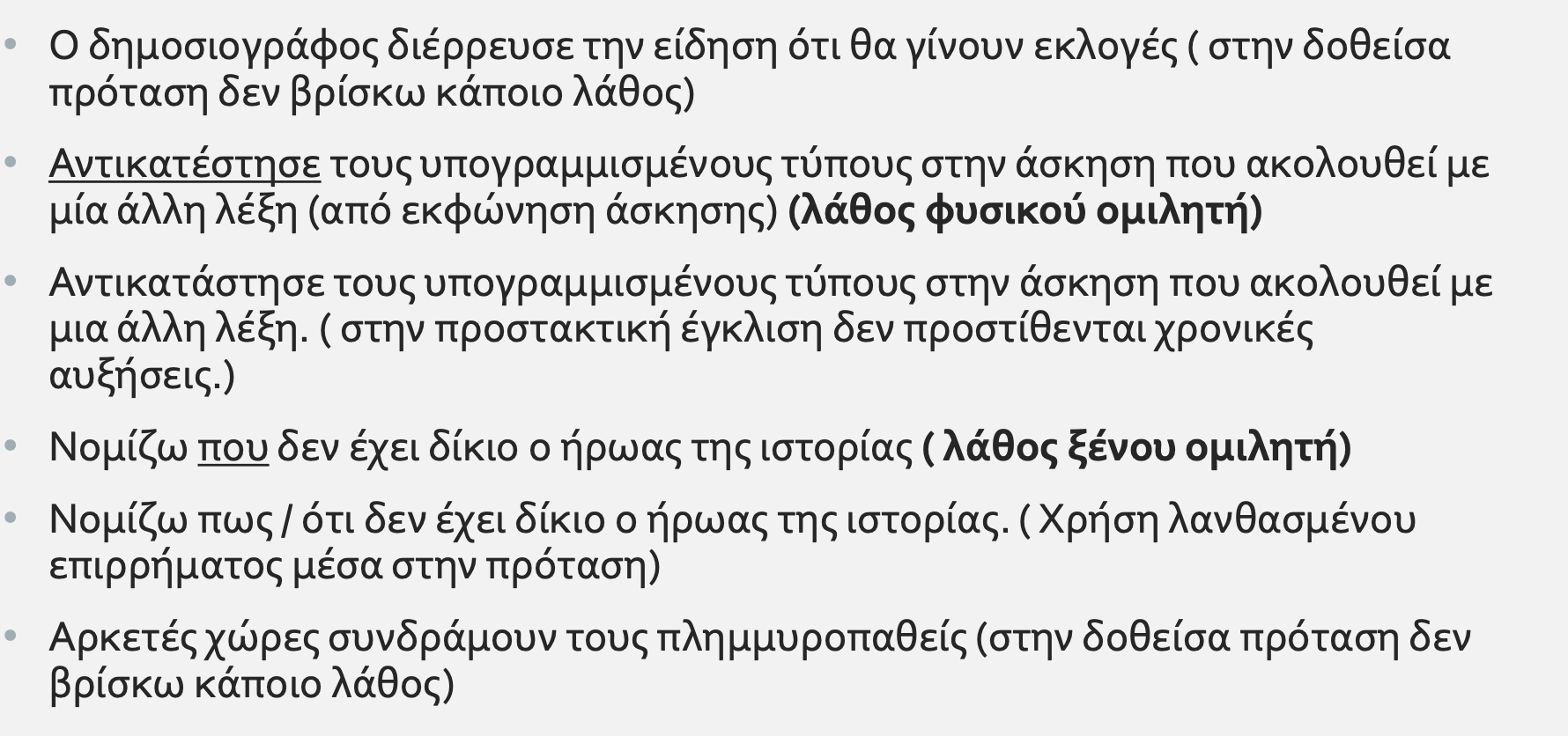 ΠΠΛ δείγμα γλωσσικής παραγωγής
Είμαι ο δήμαρχος της περιοχής πολλές, πολλά χρόνια και ξέρω ότι υπάρχει ένα πρόβλημα... ότι αυτό το εργοστάσιο είναι εστία μόλυνσης για την περιοχή μας. Αλλά πολλοί άνθρωποι δουλεύουν εκεί και έχουν δουλειά και είναι εστία του χρήματα αυτό εκεί. Και είναι πολύ δύσκολη πρόβλημα για αυτό θέλω να κάνω ένα κομμίσια [μια επιτροπή] to contain [θα αποτελείται]  από διαφορετικές άνθρωπες. Πρώτη πρέπει να είναι ο ιδιοκτήτης του εργοστασίου και όλοι που είναι εδώ. Και όλοι έχουν, νομίζω, γνώμη από αυτό το πρόβλημα και στο τέλος όλοι εμείς θα vote [ψηφίσουμε] και όταν θα είναι περισσότερα ναι, εργοστάσιο θα δουλέψει, αλλά πρέπει να δουλεύει, πρέπει να δουλέψει με μέτρα, όχι παραπάνω ρύπανση. Και όταν περισσότερα είναι όχι, μπορούμε να μεταφέρουμε το εργοστάσιο σε άλλο περιοχή εκτός του πόλη, αλλά είναι δύσκολη πράγμα χρειάζει δέκα χρόνια να χτίσουμε νέα καινούργια κτίσιμα, κτήρια. Νομίζω στο τέλος [τι είναι vote] να ψηφίσουμε από αυτό το πρόβλημα.